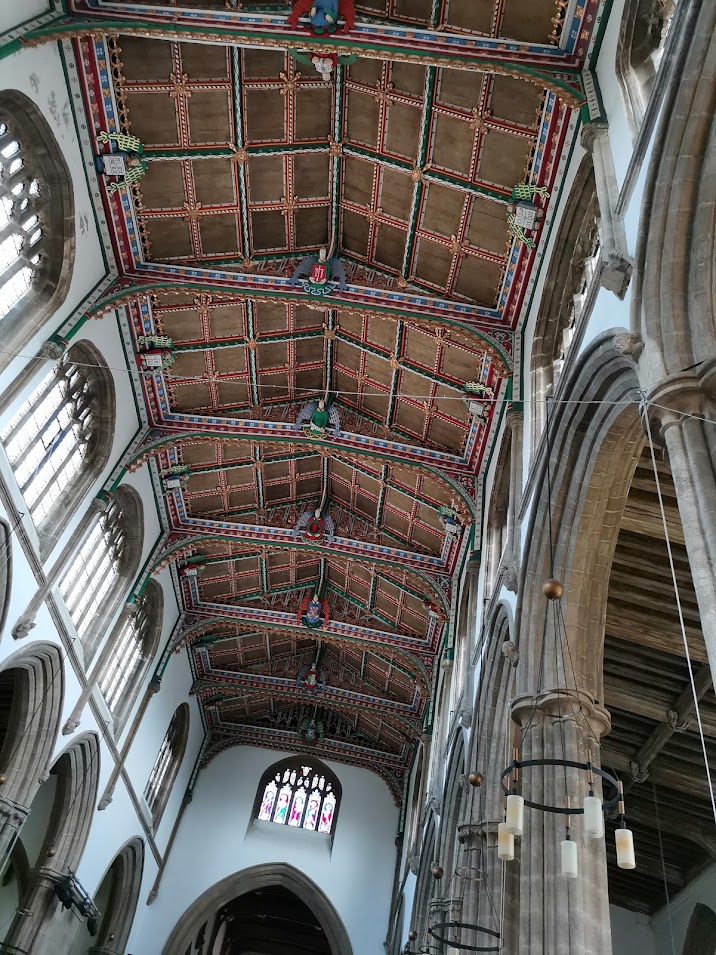 St Cuthbert’s Wells
Heating and Energy
RENEWABLE Energy Report
William Grafton  | 05/08/21
OVERVIEW OF REPORT
AUTHOR’S AIMS
basis for the heating and the electrical energy in the church, in a more long-term and environmentally-friendly way. 
suggest a ‘smorgasbord’ of ideas to explore and provide building blocks to use  to meet the future energy use of this church, and possibly others.
ISSUES TO CONSIDER
How much heat we need

2.	The sort of energy we wish to use and how we are going to use it
3.     Getting the heat to where it is wanted

4.	Keeping the heat where it is wanted

5.	Making sure it is there when you want it

And running throughout…..
ENVIRONMENTAL CONSIDERATIONS
CURRENT HEATING
185kW Oil Boiler and 2 pipe wet heating system
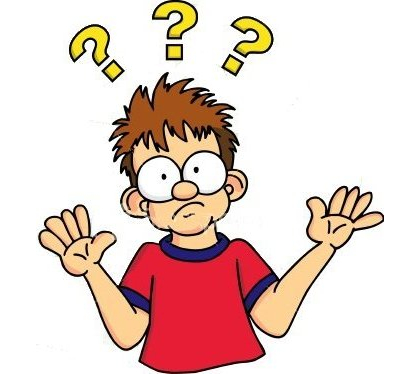 HISTORY
Boiler is more than 20 years old, but parts still available
Conversion to gas not an option – carbon footprint!
Originally matched to capacity of the current radiators

PLUS
Some electric heaters in recently updated areas
FUTURE HEATING AND ENERGY
LOTS!!
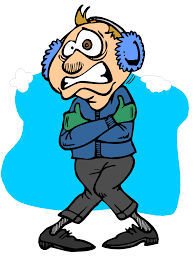 1.  How much heat do we need?
HEAT LOAD = quantity of heat that must be fed into church every hour to maintain a given temperature

Present boiler had capacity of 185kW when installed (not at peak efficiency now).

Calculations arrive at required heat load of  ……
between 188 kW and 250kW 
(on a frosty day and depending on chosen temperature)
More is also needed to reach the given temperature
2. What sort of Energy ?


	Considerations:

We wish an environmentally friendly  solution

for a Grade I listed building 

in the middle of Wells
This, therefore, excludes:
burning gas, oil or wood to generate the electricity to drive any other form of heating

using our own wind turbines for the same purposes

using electricity from non-renewable sources through the grid

          NB  We are already using electricity certified as coming
           from renewable sources.
Other sorts of Energy – Solar

Could generate enough energy for (perhaps) 30% of heating requirements

Could sell to energy supplier in the summer

Could operate heat pump in winter

Solar panels not visible from ground

Budget guesstimate £50k – 60k
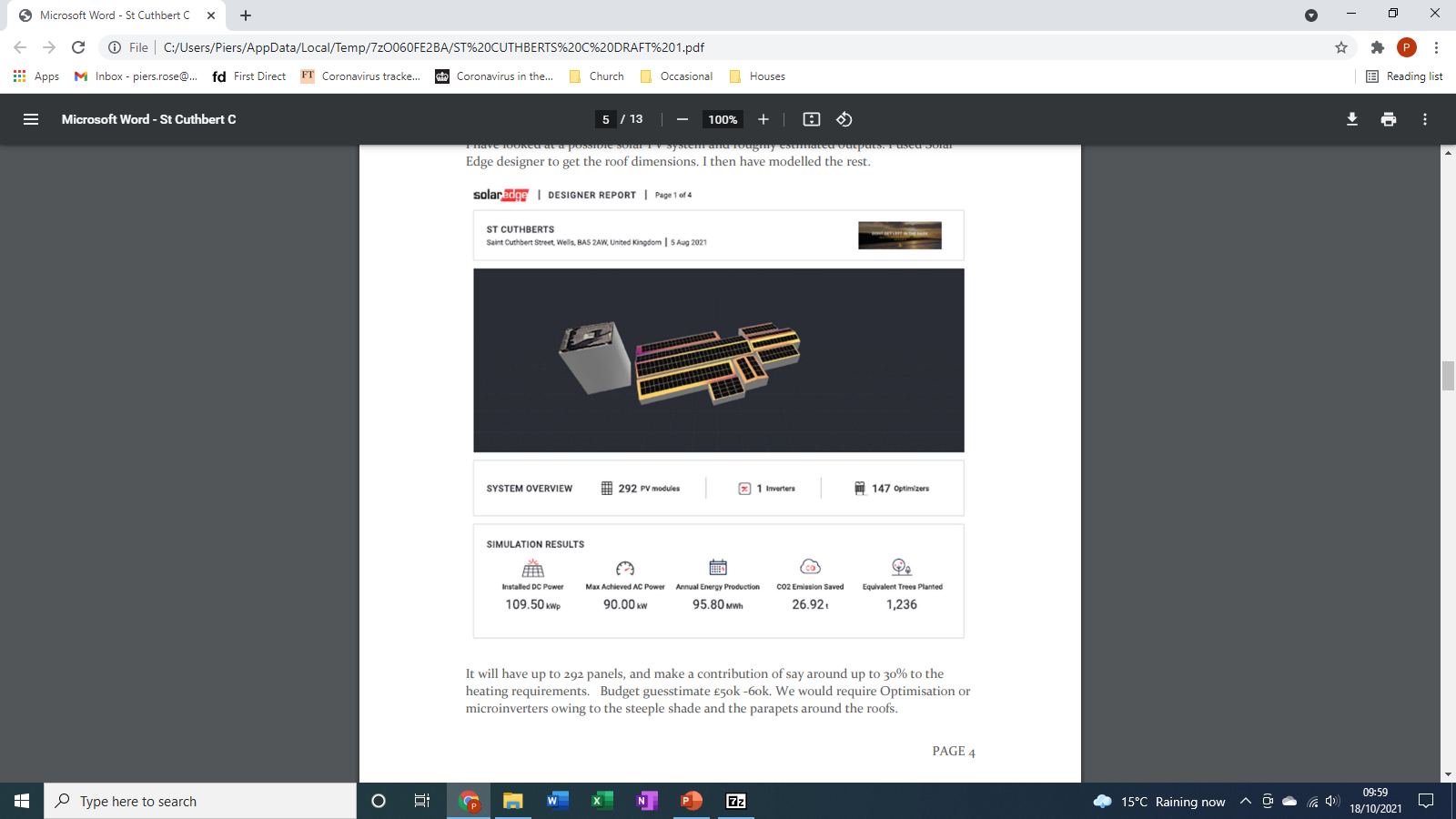 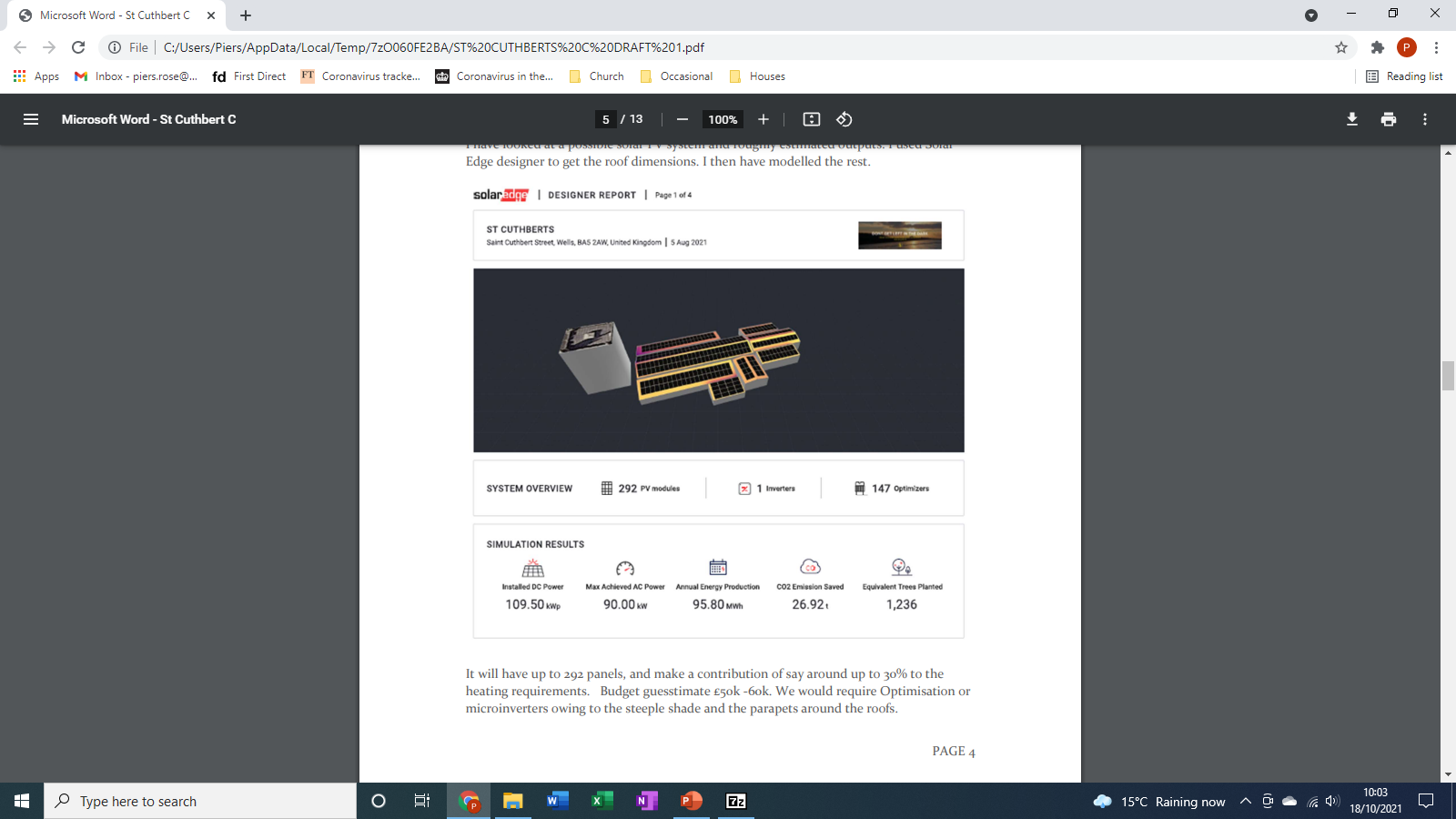 Other sorts of Energy – Mains electricity
This is a reliable source.

It is possible to specify that only electricity from renewable sources is supplied.

The National Grid can be used as a sort of storage system.
We feed in during the summer and draw on it in the winter.
Unfortunately it costs more to take out than we are paid to feed it in!
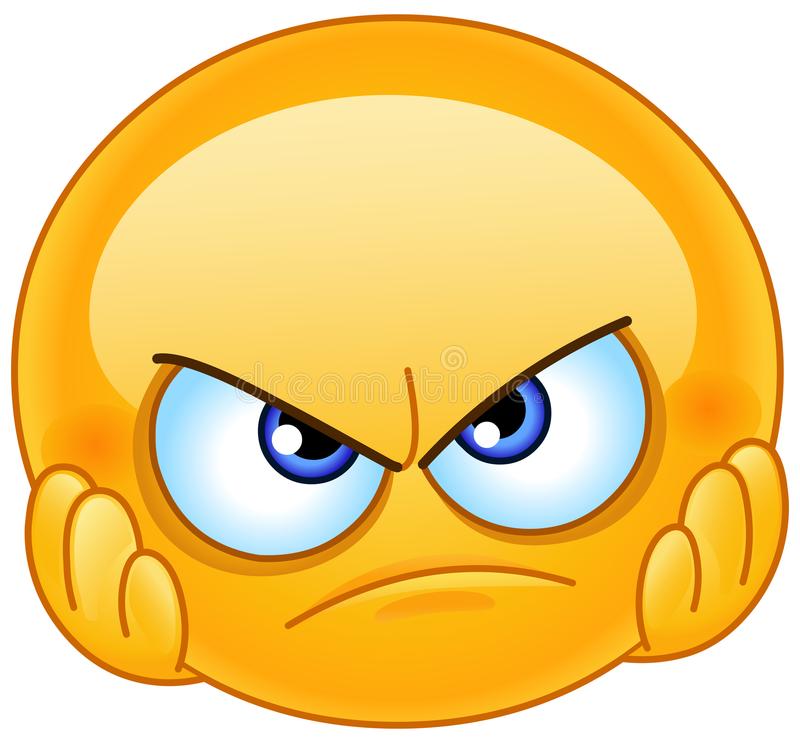 Other sorts of Energy – Oil
Using the existing boiler …..
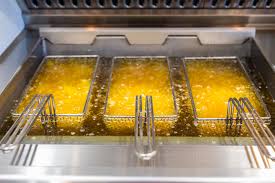 but with Recycled Cooking Oil?
Its pros and cons

Carbon-neutral, although it does produce other waste products

Re-used, treated vegetable oil can be used (with replacement burners)

Output similar to current oil

Price at present 30p per litre more than current oil

2019 oil requirement = 5,733 litres so extra cost then would have been £1,719.90

Trials in progress and it is still to be approved
How are we going to use that energy
Using a Heat Pump
Why?
What?
Direct Electric Heating
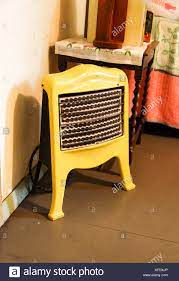 £100 worth of electricity in
        £100 worth of heat out
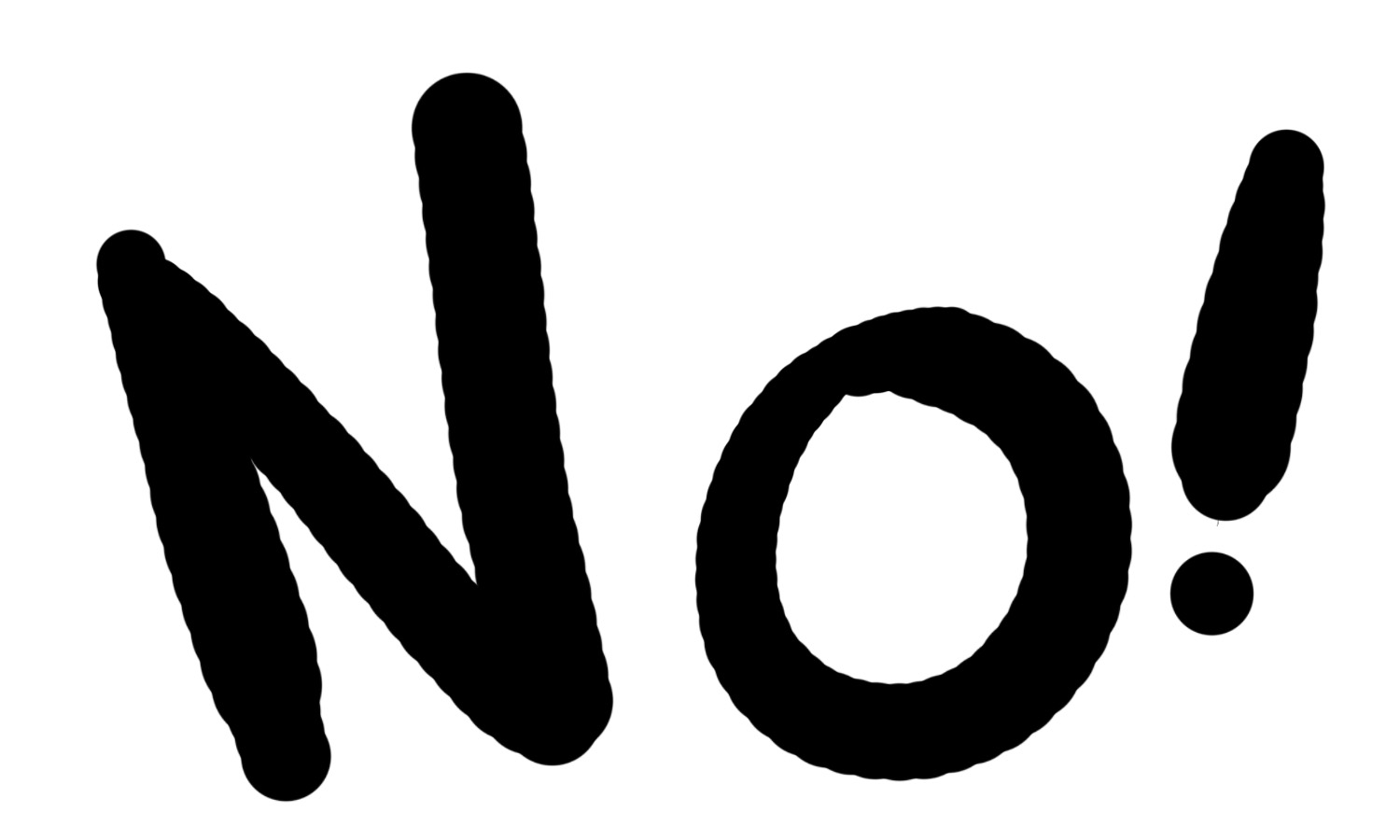 You need an OUTPUT MULTIPLIER!!
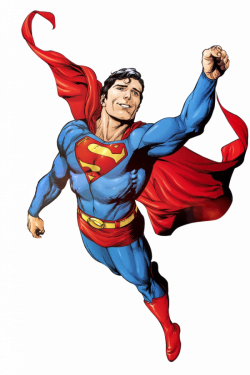 Heat pumps are the usual form of output multiplier
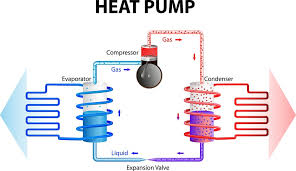 £100 worth of
electricity
£300+ worth 
of heat out
Output Multiplier of around 3.0
Heat Pumps (HP)
 
encouraged by the Government because they :

use electricity, preferably from renewable source - ideally your own! 

extract heat already in the environment around the equipment.  

Local heat sources could be ….
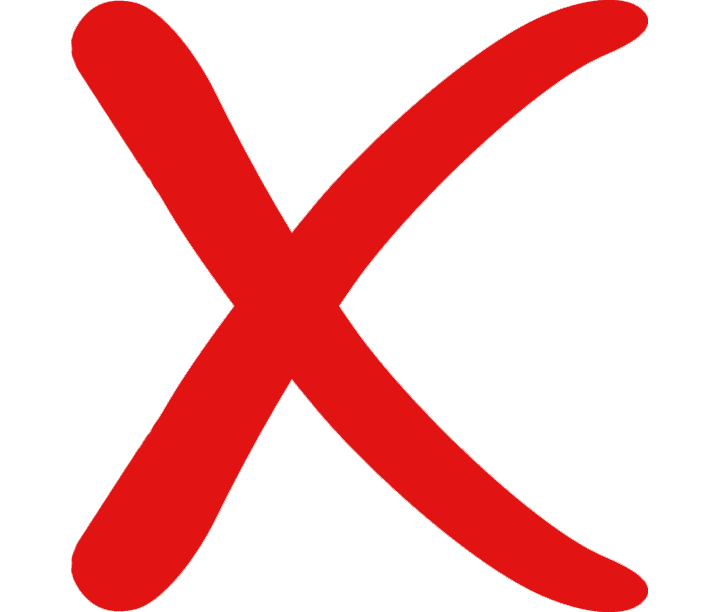 Water Source - no suitable water source
Ground Source – would have to come from churchyard, with pipes going either horizontally or vertically to allow enough contact with the ground’s heat

Air Source – could be several, relatively small, domestic units joined together to increase the output
Water output to the radiators is noticeably cooler than that of normal boilers so more or larger radiators are needed.
BUT.. Large industrial Air Source Heat Pumps get round this
		More later!
Ground Source Heat Pumps (GSHP)

They extract heat in the ground from

EITHER an enormous web of horizontal pipes 

OR  very deep vertical boreholes  


HORIZONTAL PIPES 
	~  digging hundreds of metres several feet deep, to install horizontal pipes through a churchyard??
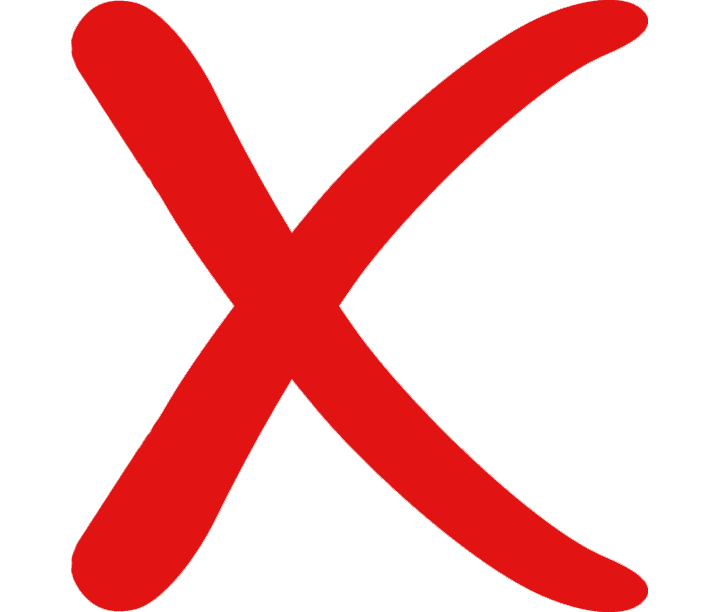 VERTICAL BOREHOLES  

Not impossible!
26 bore holes at 160m deep and minimum of 8m apart. 
cost around £125,000 for the holes. 
cost additional £80,000 for the heat pumps to support heat load.
one-time investment, with well over 100-year life expectancy. 
large number of individual pump units and so maintenance might be more difficult.
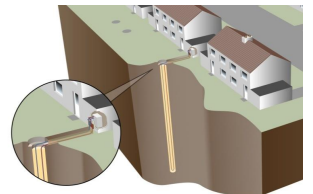 Air Source Heat Pumps (ASHP)

large industrial unit, using 3 phase electricity (manufactured by Clade in Bristol)

operates with CO2 as its gas for compression.

temperature of the water for heating:  80⁰C (rather than current 50⁰ – 60⁰C …….

restores effectiveness of existing radiators

Pump technology is most effective when heat emitters really do emit most of the heat that is put into the circulating water
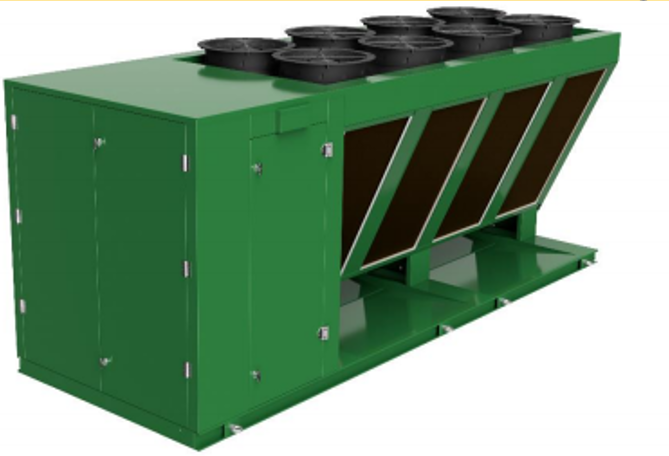 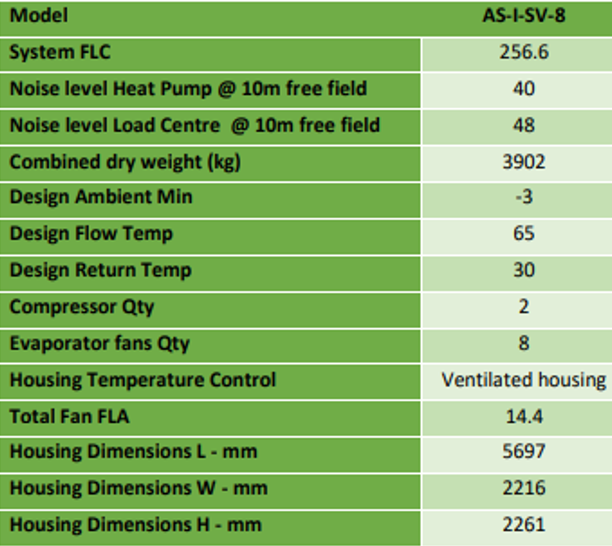 Could be positioned where the existing oil tank sits, close to the existing boiler room and the pumps for the church heating.
3. Getting the heat to where it is needed:
Lovely – thank you!
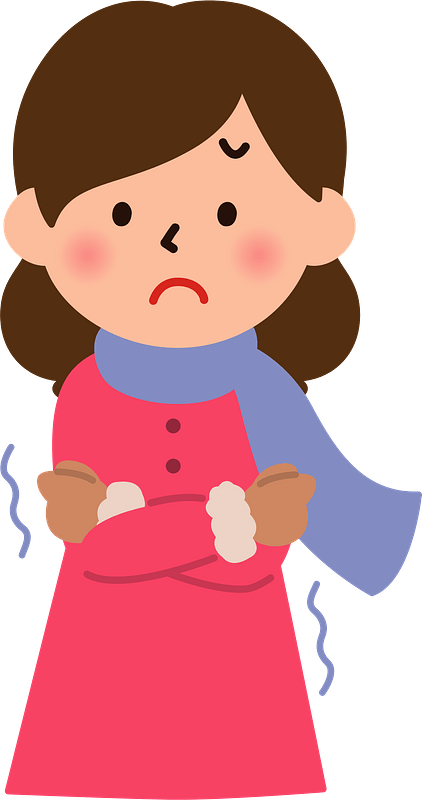 It’s alright for some!
CURRENT HEAT OUTPUT
Can our current radiators do the job?
HEAT REQUIREMENT
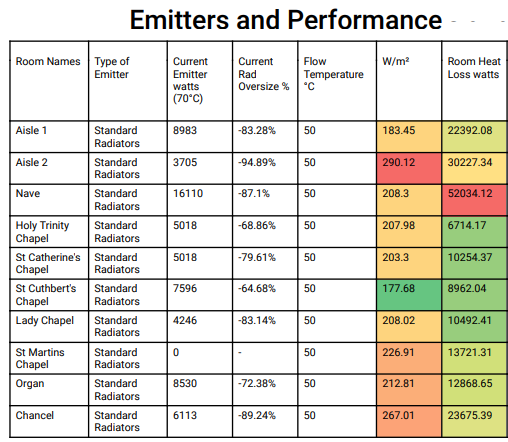 Aisle 1 
8,983 watts output from current radiators
Loss ie requirement of 22,392 watts 
pale green (not too badly underheated!)
Nave  
difference much greater
dark red
The big issue
Overall, our present radiators can emit approximately 1/3 of the heat required to balance the heat load of St Cuthbert’s, when teamed with a heat source operating at the temperature of our current boiler.
What to do?

	Throw them away and start again?
A THREE-TIER SYSTEM OF HEAT EMITTERS:


Tier 1  Our existing radiators 

in reasonable condition 

very expensive to replace with modern ones

New radiators would provide limited 
improvement in heat output
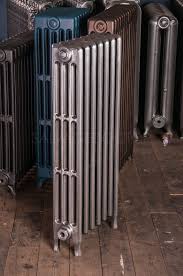 Tier 2  New, small, under-pew radiators 

installed under all fixed wooden pews

increase the general heat output to the church

comfort of users in the pews.
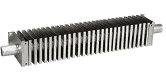 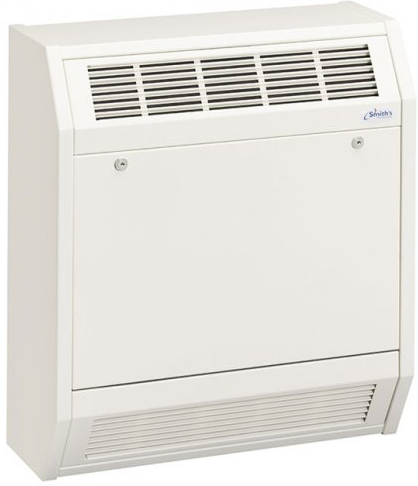 Tier 3  New fan heaters

positioned to drop the temperature of the circulating water still further while heating areas not covered by the first two tiers.



The different tiers could be controlled separately to play to their strengths.
4.  Keeping the heat where it’s wanted

Sources of Heat Loss / Insulation Options
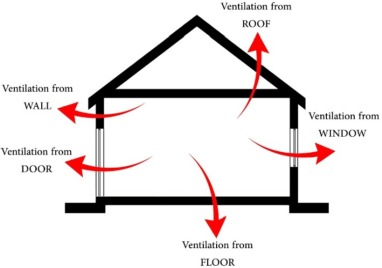 Report:
“Modelling with theoretical extra roof insulation for around 50% of the roof, did not really affect the heat loss that greatly. 
(7kW of difference, in a figure of 188kW plus)
Church Buildings Council:

   “address the current heat loss, before worrying too much about increasing the heat you put into the church building.”
Why?
It is the walls, floors and the vastly thermally inefficient windows that appear to lose the most heat. 

BUT….

No practical solution available
5. Ensuring energy for heat is there when you want it

 a)  Solar PV electricity  

	Is not available all the time
Predicted power output generated in Wells
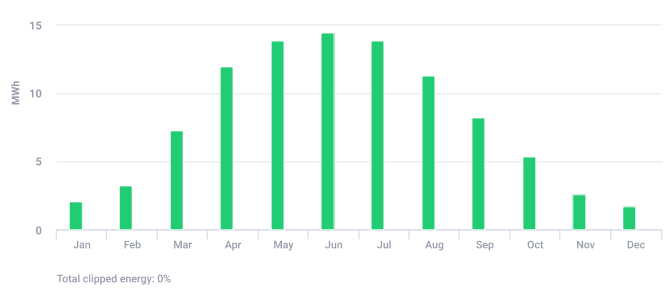 Most output during summer months to sell to grid
Useful output, even in winter, to help with heating etc
b)  Mains electricity 

Is a very reliable source, but
significantly cheaper overnight 

cheap electricity can be stored in battery for later use

cheap electricity can be converted to heat and stored in thermal store 

we have a tariff which gives ‘over-night’ rates right through the weekend, in addition to the weekday over-night periods.
cost during the day would be almost irrelevant if we have solar panels

Tariffs are likely to develop in the months and years to come
How would this all fit together?
Radiators and under pew heaters, capable of being controlled separately.
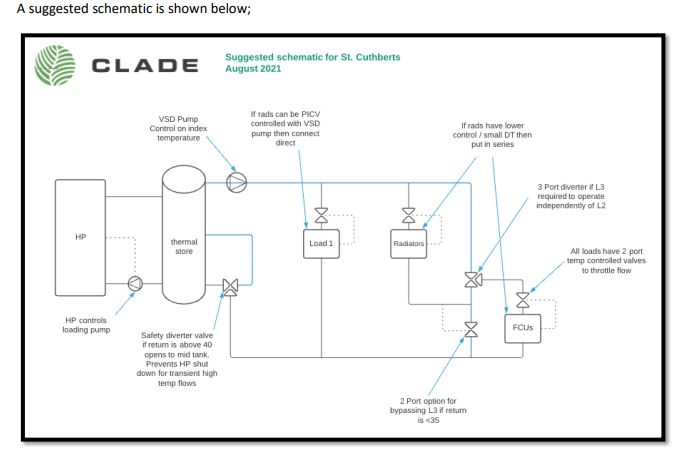 Heat pump
Thermal store or buffer
Heating system must have modern temperature and time control systems!
Report author’s conclusions 
 
Big PV (Solar Panel) System across the roof as designed

Air Source Heat Pump e.g. Clade’s industrial model

Enhanced Heat Emitters e.g. Finned Tubes under pews, and Fan Coils to supplement the fairly meagre radiators, covering say 20%?

Clever use of tariffs and big buffer storage

A large budget maybe £200 - £250k.
Other suggestions from the report:

Negotiate a heat purchase contract

“If we could find say 10 to 50 Churches and negotiate together energy suppliers would provide the kit and the end users could buy the heat at x pence per kwh”




Commission further modelling of insulation options, but it would cost extra and may well not be worthwhile!
Parish Buying, of which we are part, is looking into this area and may be a very effective link for this.
There are a lot of questions and issues!
But it is always cold….
Very expensive to heat, even to our current standard:
several times our heating bill for the whole week.
Other projects needing money:
e.g. lighting, chairs, AV stuff
Very expensive to heat for one-off events:
How many winter concerts are there?
How many groups stop in the winter?
A great deal of oil burned for a cold church: our carbon footprint is huge!
How long will our current boiler last?  Then what?
It will never pay for itself!
We can never afford that much.
We don’t have the expertise to do this.
How is this going to help the mission of the church?
General Synod has said we shall be carbon-neutral by 2030.  How??
We don’t know enough to make this sort of decision…..
A final thought from the report’s author
This is a major step forward in how churches work towards sustainability 


leading model for all churches

publicity for church

attract grant funding

attract crowdfunding
Do we dare?
A reminder of what is proposed
A very large array of solar panels on the roof
An industrial Air Source Heat Pump to generate most of the heat, using electricity from the solar panels or cheap, ‘green’, mains electricity
A very large tank of hot water, heated with cheap electricity, to supplement the Air Source Heat Pump
Under pew heaters to warm us, not the angels
Additional heat emitters to supplement the existing radiators
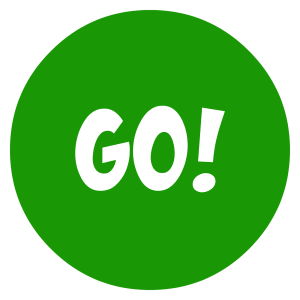 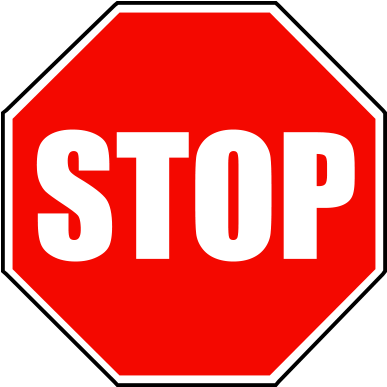 OPTIONS
Lots of effort required
Big commitment, lasting years
Appeal will be needed
Crowdfunding to explore
Grant applications to make
New opportunities will arise
Doesn’t have to stop everything else!
Etc etc
More money available for other priorities
Problem of carbon-neutral pledge by Synod
Church is still cold and unwelcoming, particularly in winter
Old heating won’t last forever.  Then what?
My proposals for this meeting:

We either: 
ask Sheila to put an item onto the next PCC meeting agenda to decide whether to commission a fuller, costed design and business plan for this scheme, likely to cost around £2,000 + VAT. 
Or
decide that we wish to commission the detailed report straightaway.

We each take a copy of the Powerpoint slides to act as an aide mémoire  and to allow us to check details later.

We consider whether we would like to see the full report from which this Powerpoint was abstracted – I am happy to send it by email.

We all pray long and hard about what we believe God would like us to be doing at this stage in our church’s history.